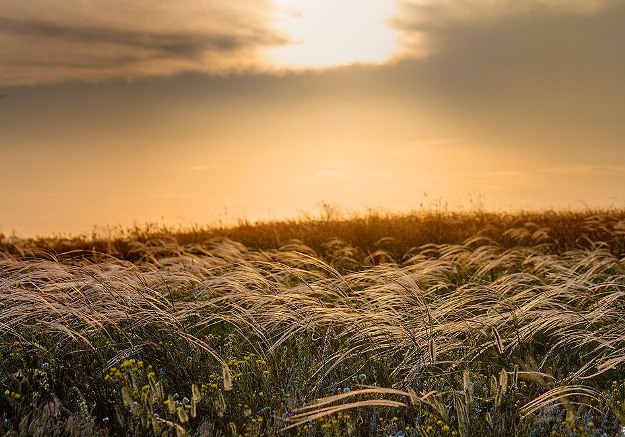 Комунальний позашкільний навчальний заклад 
еколого-натуралістичний центр Краснолуцької міської ради
ТВОРЧИЙ ПРОЕКТ
Ковила з книги 
турботи та надії
м. Красний Луч – 2014
Мета проекту:
визначення стану рідкісних й зникаючих рослин родини  Тонконогові (Poaceae), роду Ковила (Stipa)  Луганської області в історичному   ракурсі;

 прогнозування тенденцій сучасного та майбутнього розвитку флори, ураховуючи дію природних та антропогенних чинників, шляхи їх відновлення й охорони;

залучення дітей та учнівської молоді до роботи щодо збереження формацій ковили та степових угрупувань.
Червона книга України — основний документ, в якому узагальнено матеріали про сучасний стан рідкісних і таких, що знаходяться під загрозою зникнення, видів тварин і рослин, на підставі якого розробляються наукові і практичні заходи, спрямовані на їх охорону, відтворення і раціональне використання.
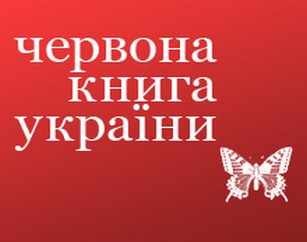 Ковила
Ковила (Stipa) — рід однодольних рослин родини тонконогових (злакових).Багаторічні трави з коротким кореневищем, що випускають іноді дуже великий пучок жорстких листя, згорнутих часто в трубку і схожих на дріт.
В Луганській області понад 13 видів ковили: 
ковила азовська, відмінна, волосиста, вузьколиста, дніпровська, донецька, ковила Залеського,  
ковила Лессінга, найкрасивіша, пірчаста, пухнастолиста, українська, шорстка.
Методи дослідження – флористичні, порівняльні еколого-географо-анатомо-морфологічні, моніторинговий, прогнозування.
Об’єкт дослідження – 
  рослини родини 
 Тонконогові (Poaceae),
 роду Ковила (Stipa)  
Луганської області
Ковила прикрашає наші степи. Росте на кам’янистих степових силах, на розвинутих чорноземних ґрунтах, кам’янисто-щебенистих ґрунтах . 
Без ковили немає Луганських степів…
Всім і кожному треба включитись в діяльність 
по реалізації цієї  мети: 
вивчати рослини, які потребують охорони;
проводити щорічний  моніторинг стану популяцій рідких та зникаючих видів ковилів;
розробити план конкретних дій по створенню нових об’єктів ПЗФ сумісно з Краснолучською місцевою громадою;
активно популяризувати природоохоронні знання серед широких верст населення, учнівської молоді нашого міста.
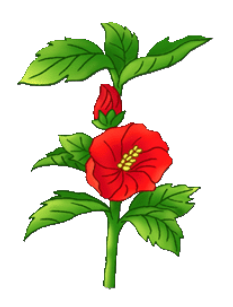 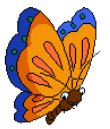 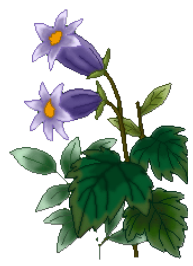 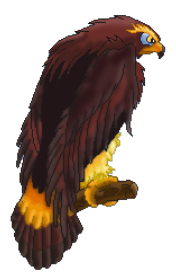 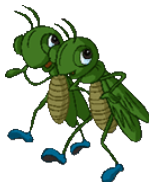 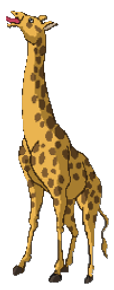 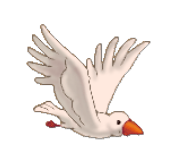 СПИСОК ВИКОРИСТАНИХ ДЖЕРЕЛ:
1. Охорона труду. К: Вища школа, 2002.
2.Червона книга україни. рослини  в  луганській області http://redbook-ua.org.
3. http://uk.wikipedia.org/wiki.
4. redbook-flora.land.kiev.ua
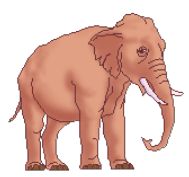 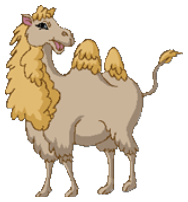 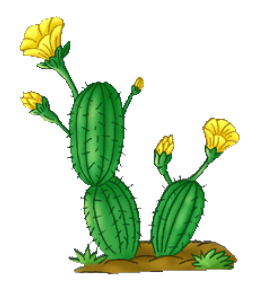 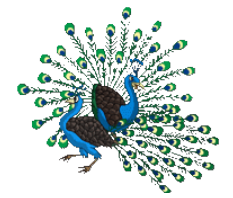 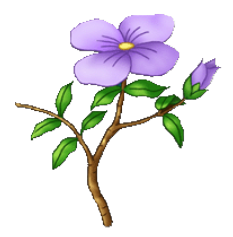 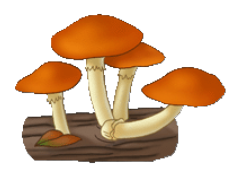 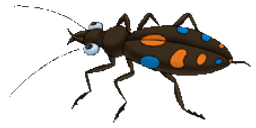 Автор проекту:
Тананян  Діана
(учениця 9класу НВК № 6 “Сузір’я”, 
вихованка гуртка “Основи біології” 
еколого-натуралістичного центру м. Красний Луч)
Керівник проекту:
Шкребтій Наталія Олександрівна, (культорганізатор, керівник гуртка “Основи біології”  та секції МАН   ЕНЦ)